Sigla Universității/
Facultății de care aparțin autorii
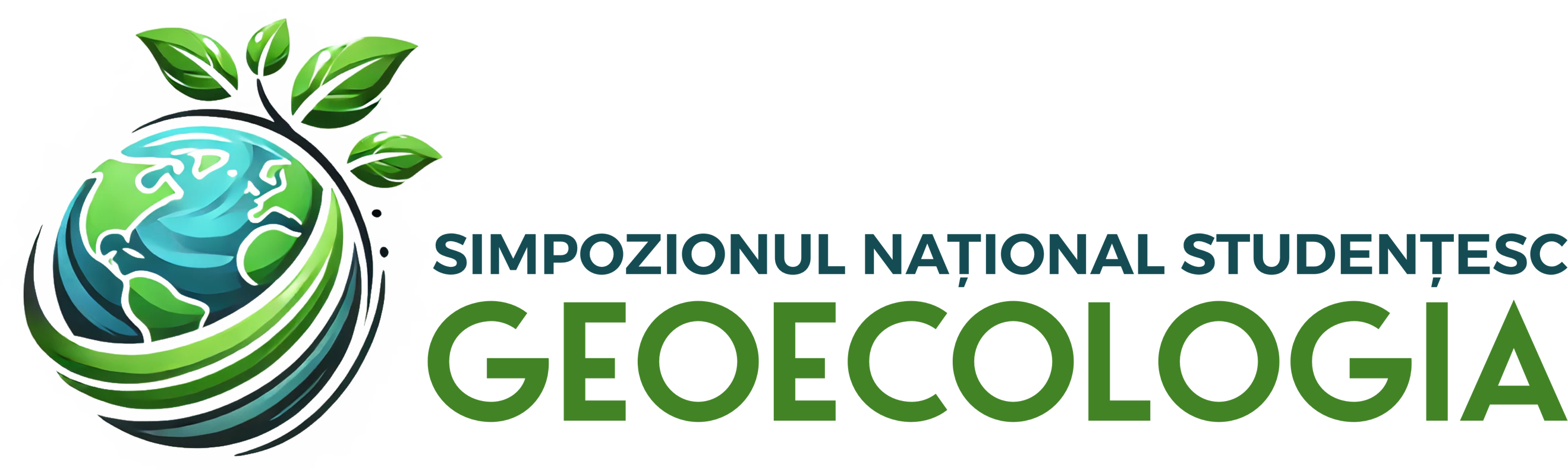 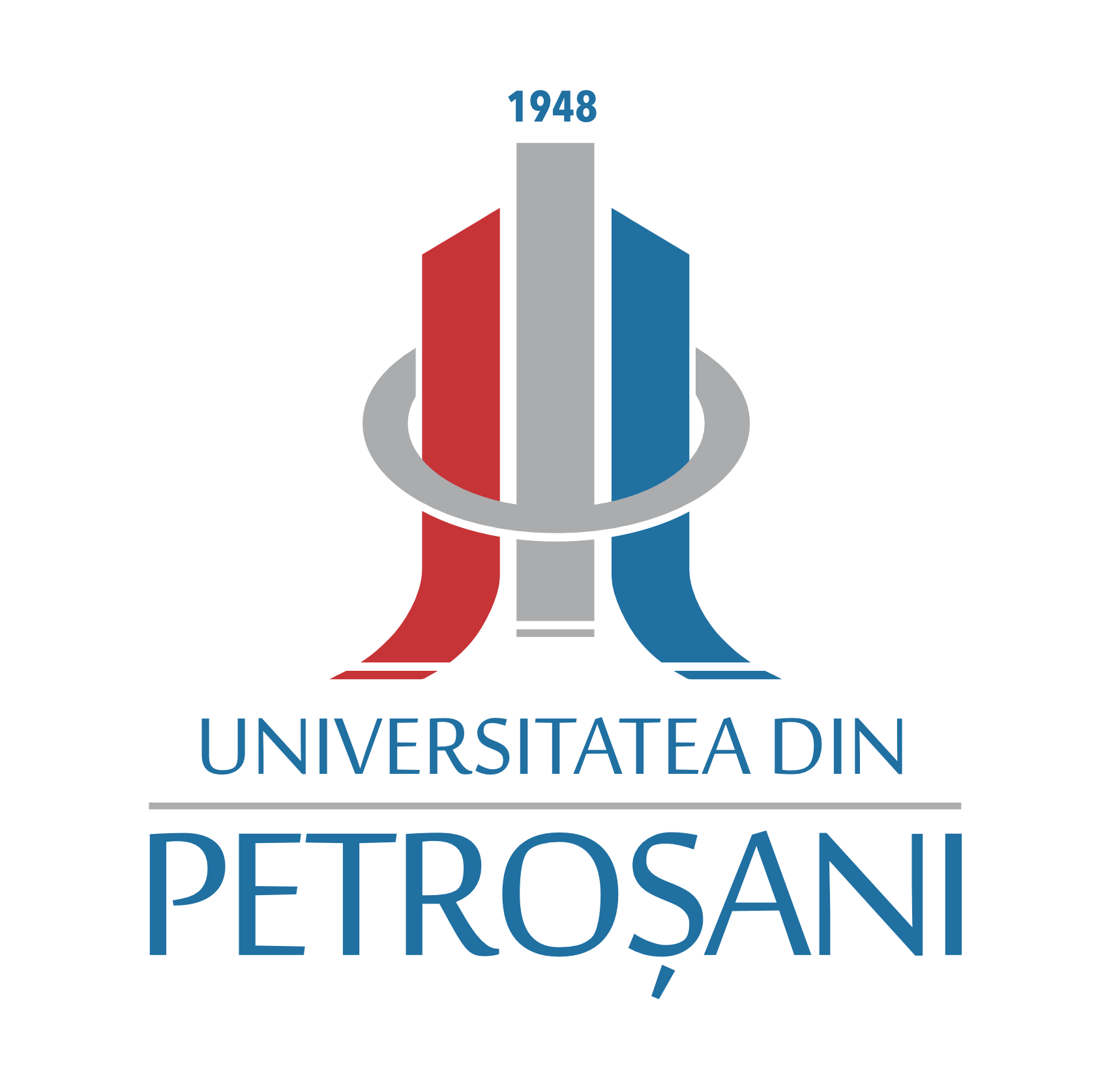 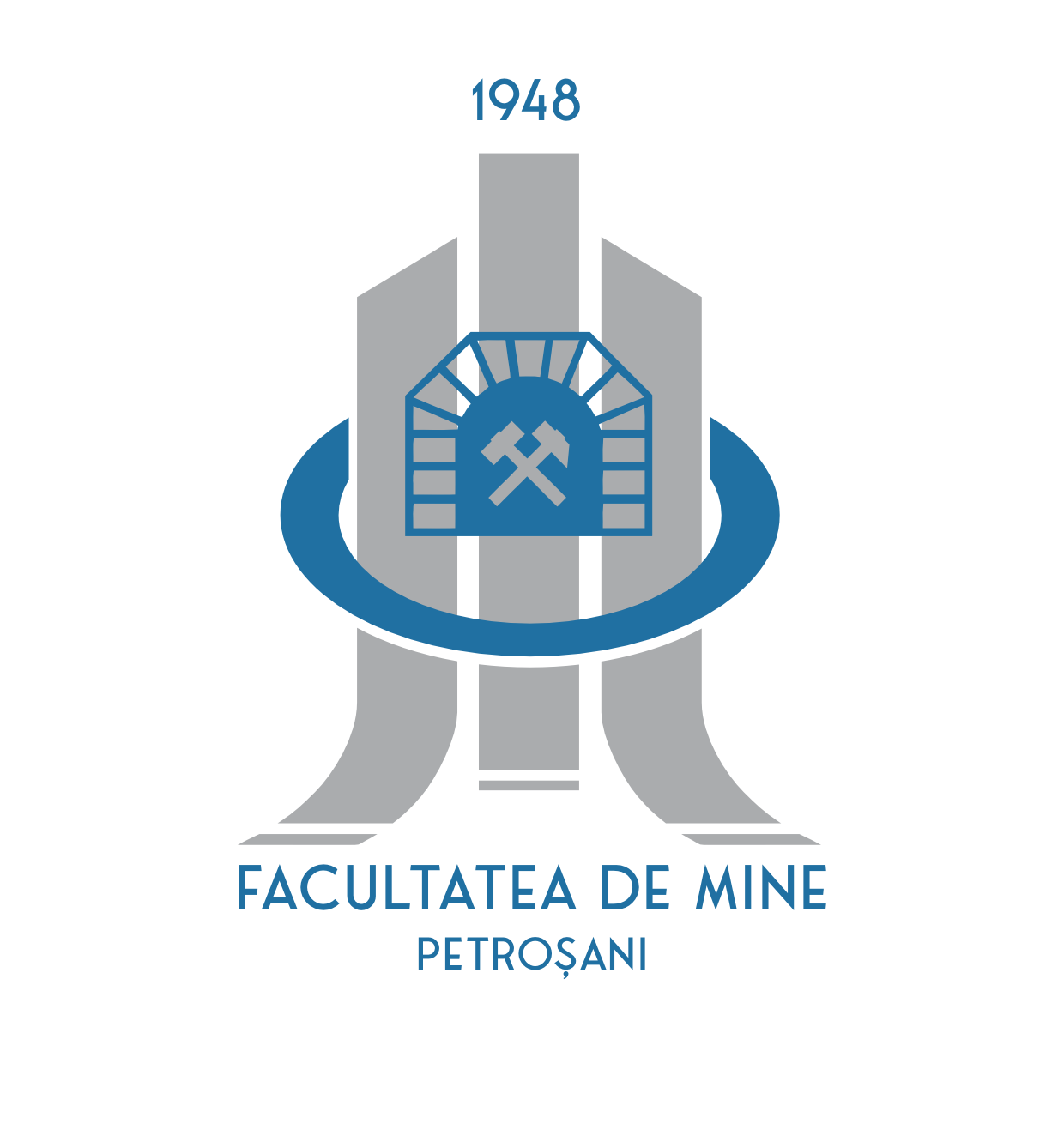 Ediția a XXII-a
22 - 24 mai 2025
TITLUL LUCRĂRII
 
Autori: Prenume NUME1, Prenume NUME2
adresa_mail@yahoo.com

Coordonator: Titlul ştiinţific/Grad didactic Prenume NUME3 

1 Universitatea, Facultatea, 2 Universitatea, Facultatea, 3 Universitatea, Facultatea, Departamentul
  
Rezumat:
Text (TNR, 28, italic)
1. INTRODUCERE
Text (TNR, 28, regular)









2. MATERIALE ȘI METODE
Text (TNR, 28, regular)





























3. REZULTATE ȘI DISCUȚII
Text (TNR, 28, regular)

























4. CONCLUZII
 Text (TNR, 28, regular)
BIBLIOGRAFIE
Text (TNR, 24, regular)